A verselemzés ábécéje
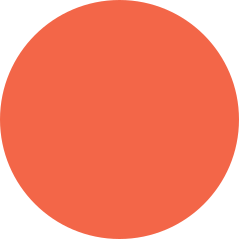 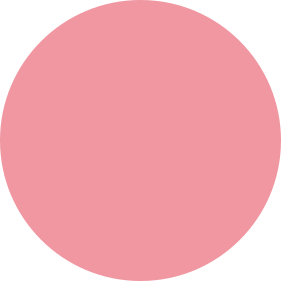 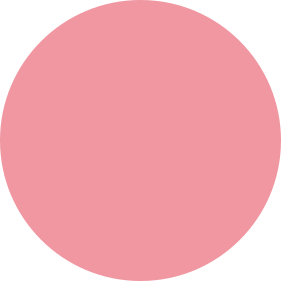 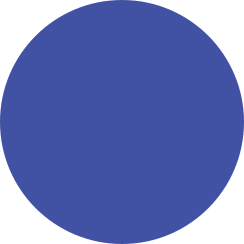 ...tanár nélkül
Labirintus?
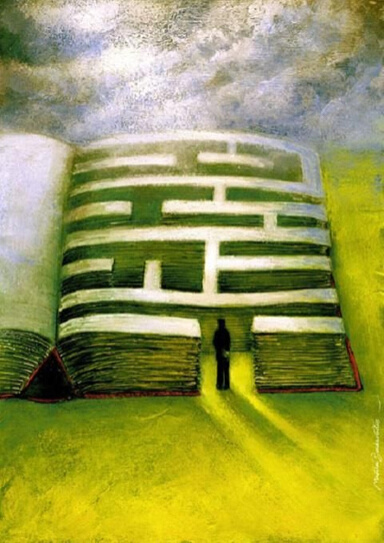 Kolozs megyei magyartanárok
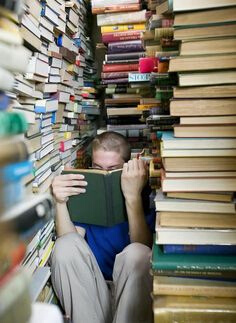 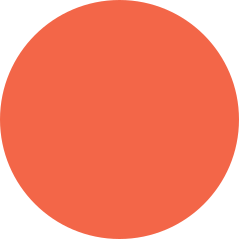 A szöveg kérdés, amelyre nekünk olvasóknak kell választ adnunk - PÁRBESZÉDRE hív bennünket. 

"Az olvasás képessége, az írás megértése olyan, mint valami titokzatos művészet, sőt, mint valami varázslat, amely old és köt bennünket." (H. G. Gadamer)
https://www.pinterest.ca/pin/330240585180097940
https://www.pinterest.ca/pin/330240585180097934//
Hogyan kezdjem?
Kolozs megyei magyartanárok
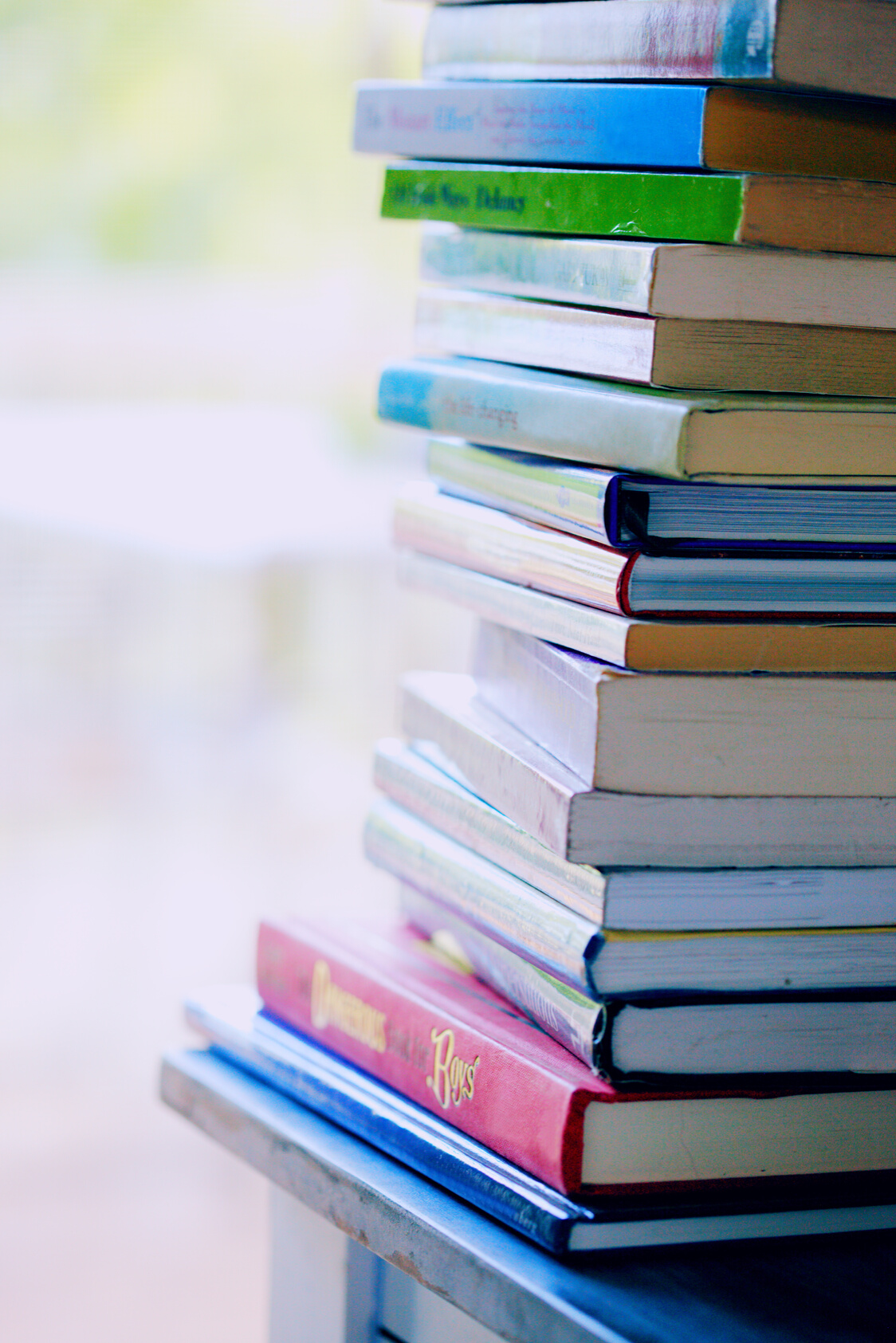 MEGTANULOM, AMI MEGTANULHATÓ
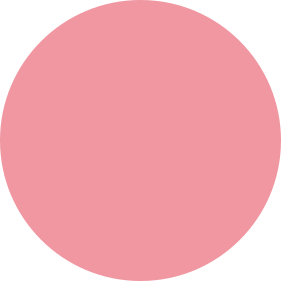 fogalomkészlet, stíluseszközök, műfajok meghatározása, stíluskorszakok beazonosítása, szerkesztési sajátosságok, verselés stb.
KIPRÓBÁLOM
... elküldöm a tanáromnak, hogy javítsa ki, szóljon hozzá...
GYAKORLOM, GYAKORLOM, GYAKORLOM
...mert így fejlődnek a készségeim…
MŰVÉSZI ÉRZÉKENYSÉG
ÉRZELMI INTELLIGENCIA
KÉPZELŐERŐ
ÖNISMERET
Kolozs megyei magyartanárok
Miért jó, ha tudok verset elemezni?
Fejlődik a fantáziám, megtanulom elképzelni azokat az érzéseket, gondolatokat, világokat is, amelyek a versekben rejlenek.
A megélt érzéseket magamon próbálom ki: vajon én mit tennék hasonló helyzetben, mit jelent számomra egy lehulló hajszál?
Fogékonyabb leszek a költészetben rejtőző szépségre, megtanulom értékelni a szépet.
Empatikusabb leszek, ha „odaadom magam” a feladatnak, akkor megelevenedik bennem sok-sok addig ismeretlen élethelyzet, érzés, tapasztalat, kép.
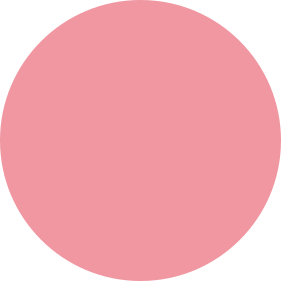 ÉRETTSÉGI
Kolozs megyei magyartanárok
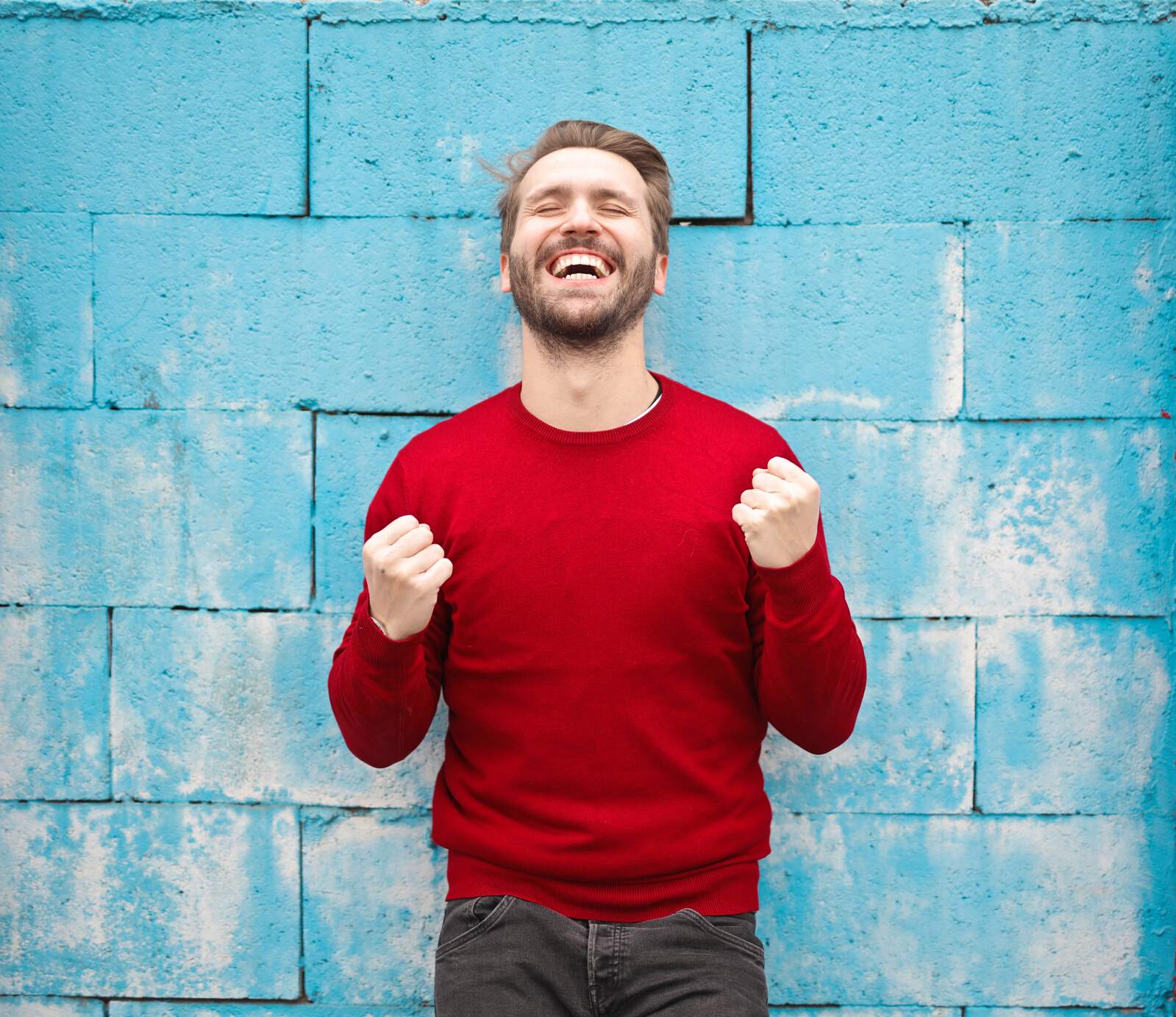 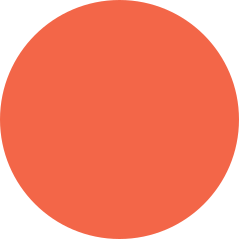 A verselemzés képessége az érettségi követelmények egyike.
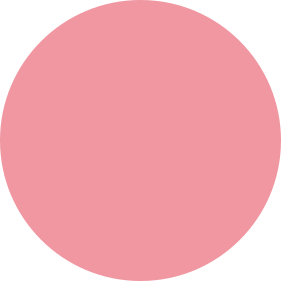 GONDOLOM TITEKET EZ ÉRDEKEL ELSŐSORBAN
Kolozs megyei magyartanárok
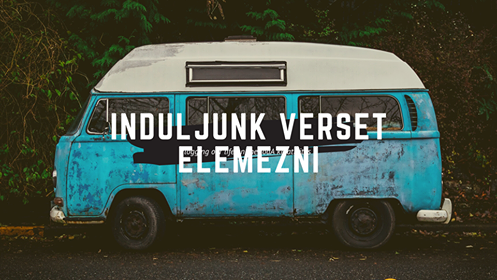 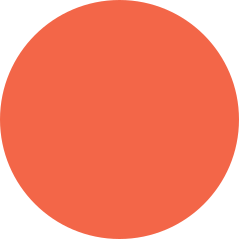 Mit kell tudnom?
Kolozs megyei magyartanárok
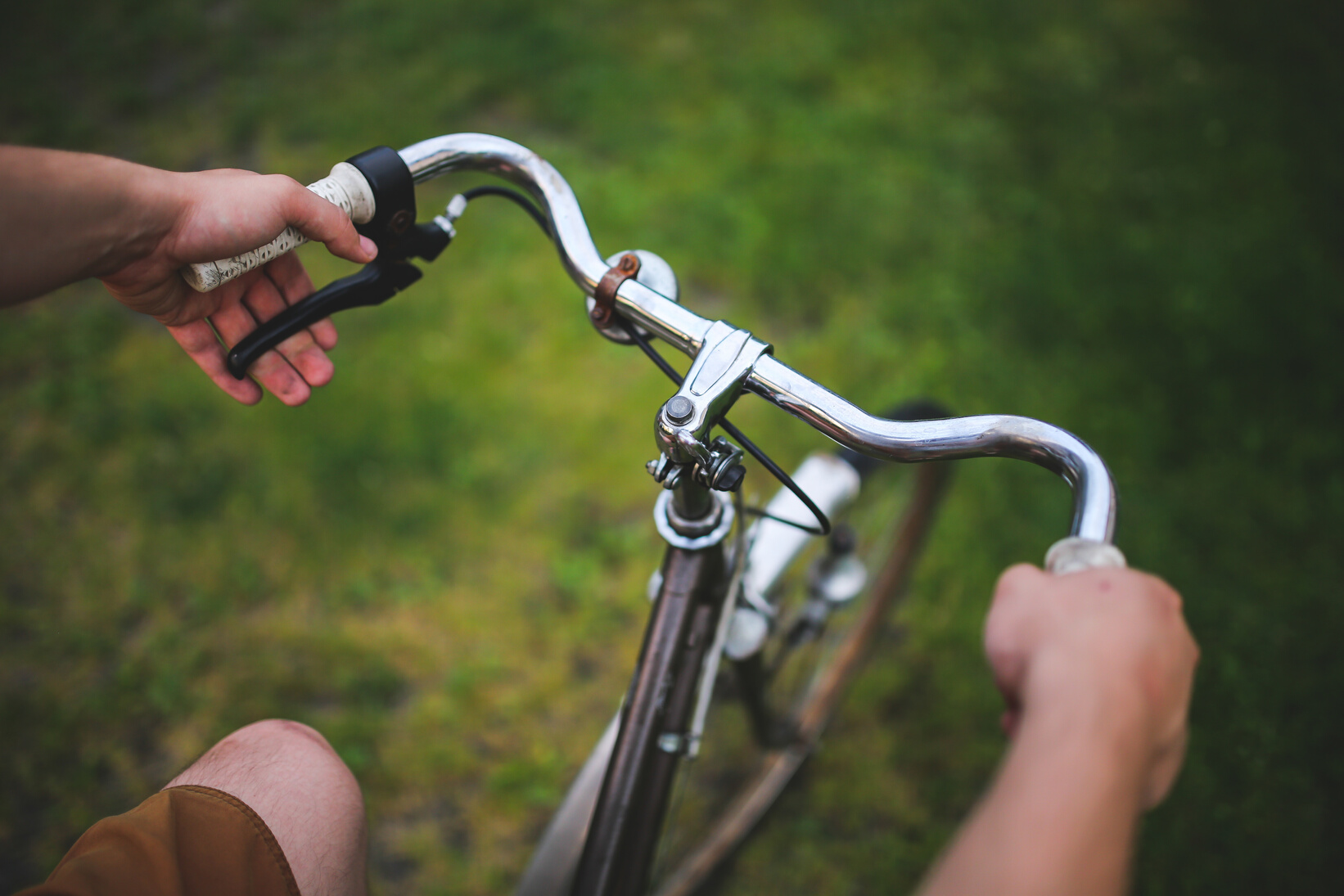 ESZKÖZÖK - ALKATRÉSZEK- MI MICSODA?
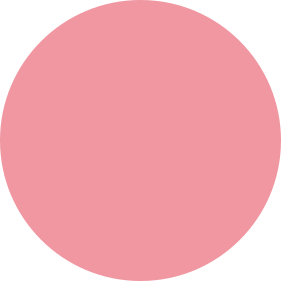 ... cím, nézőpont, vershelyzet, beszédhelyzet, személyesség, személytelenség, tárgyias réteg, műfajok, verselés, rímek, stíluskorszakok, stb.
STRUKTÚRA - HOGY VAN ÖSSZESZERELVE?
... hány versszak, azok egymáshoz való viszonya, váltások, gondolatmenet...
SZEMLÉLET - HOGYAN FOGOK MENNI RAJTA?
..... ezt a legnehezebb megtanulni, mert egyensúly kell hozzá...
1. EXPLICATION DE TEXTE 
MŰKÖZPONTÚ ELEMZÉSI MODELL
Kolozs megyei magyartanárok
Verselemzési módszerek
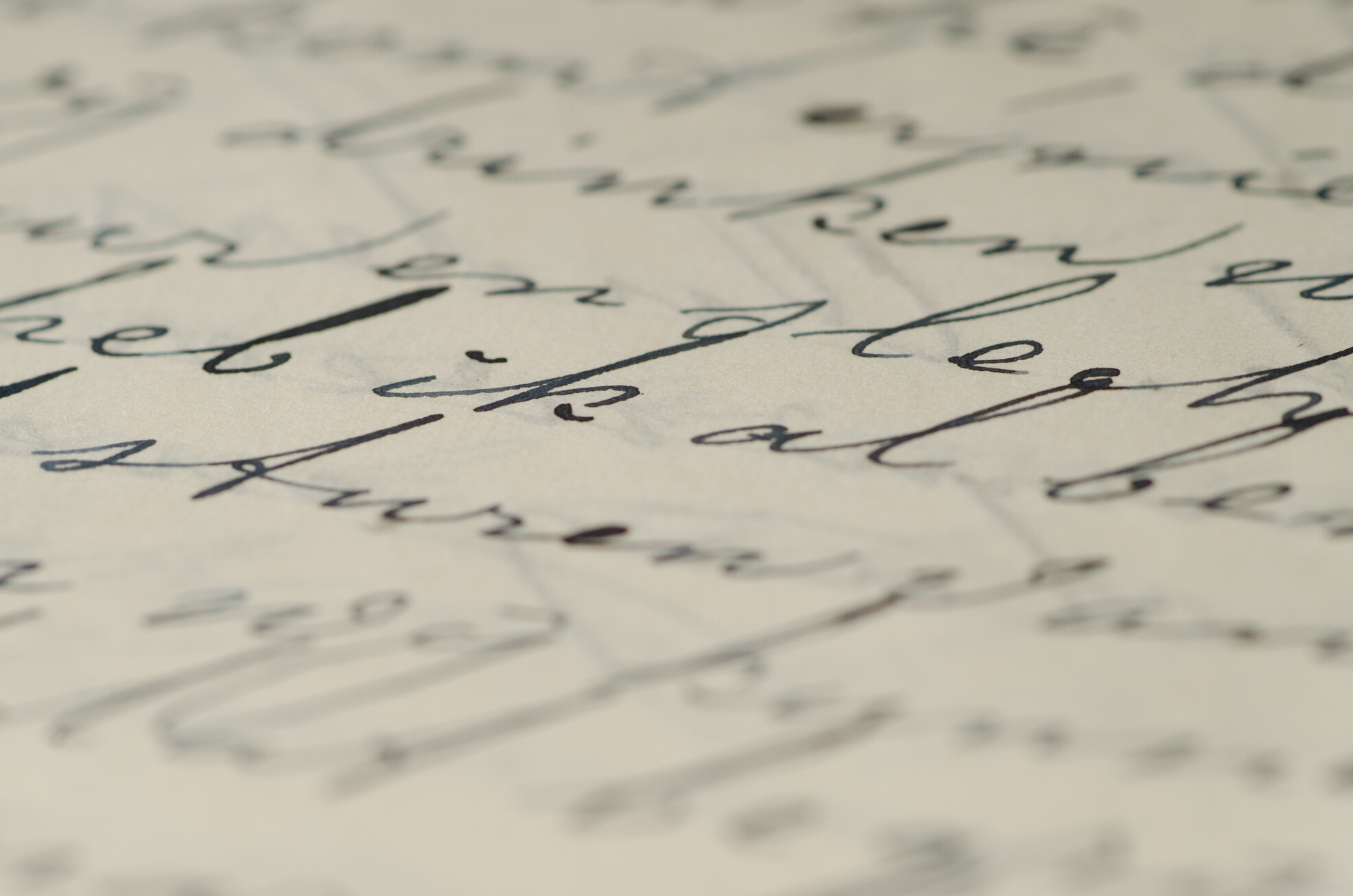 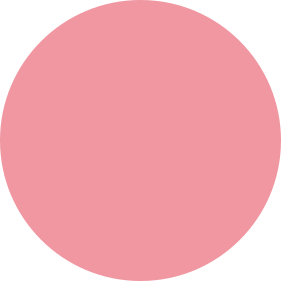 Keletkezési körülmények

Elolvassuk a verset- többször is- fő összefüggések

Meghatározzuk a domináns témakört- a mű szerkezeti felépítése

Részletesen megvizsgáljuk a verset- szakaszonként, mondatonként, szavanként

Összefoglaljuk eredményeinket
Kolozs megyei magyartanárok
Szathmári István: Hogyan elemezzünk verset? Tinta Kiadó. Budapest 2011.
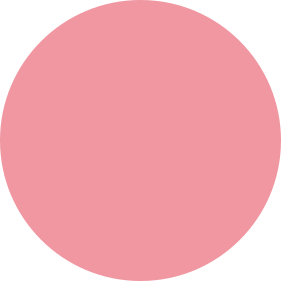 a) a vers létrejöttének (a keletkezés körülményeinek stb.) feltárása;
b) a vers értelmezése (üzenet, mondanivaló stb.) – ezen a ponton az üzenet körvonalazása történik meg
c) a vers jellemző stílusának, stílusvonásának meghatározása (pl. korstílus, stílusirány, jellemző stilisztikai sajátság stb.);
d) a vers szerkezeti felépítésének felvázolása;
e) a vers egyes elemeinek, jelenségeinek részletes elemzése (a megfelelő stílusszinteken jelentkező stílusérték, stilisztikai funkció meghatározása).
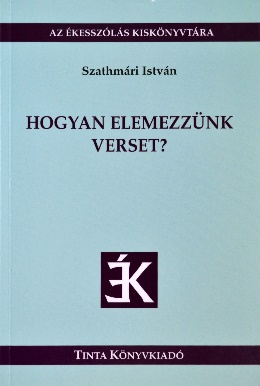 [Speaker Notes: az érettségire nem biztos, hogy a l]
2.  RECEPCIÓELMÉLET - BEFOGADÓCENTRIKUS ELEMZÉSI MÓDSZER
Kolozs megyei magyartanárok
Verselemzési módszerek
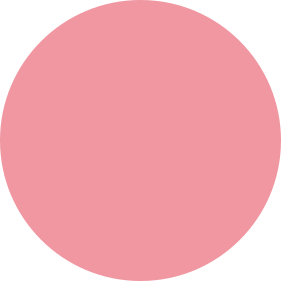 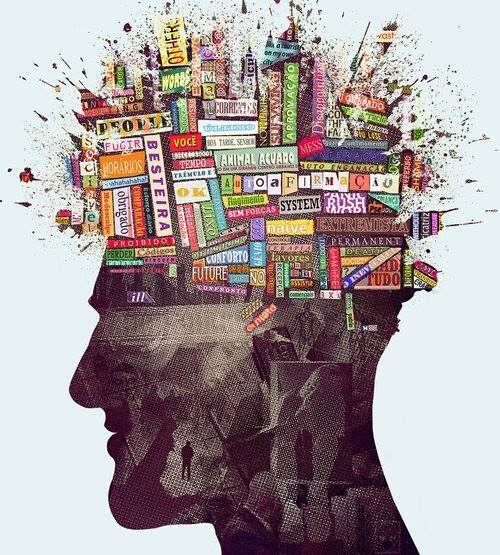 https://www.pinterest.ca/pin/ARvKCtbuWohNNoZVids2T6XlPu96zf2BwQ7uoOM3VfWwlE7vsDP5Pik/
A hemeneutikából indul ki: "Minden megértés félreértés." mondja H. G. Gadamer.
H. R. Jauss szerint a szöveg jelentése az olvasó és a szöveg dialógusából alakul ki (elvárási horizont).
Az olvasó áll a megértés középpontjában.
Az olvasás folyamatát, az irodalmi mű hatását vizsgálja.
Iser szerint az olvasó folyamatosan hipotéziseket gyárt, amelyeket a továbbiakban a szöveg megerősít vagy nem.
Kolozs megyei magyartanárok
Műelemzés – műértés, szerk. Sipos Lajos, Budapest 1990.
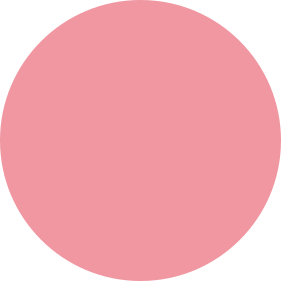 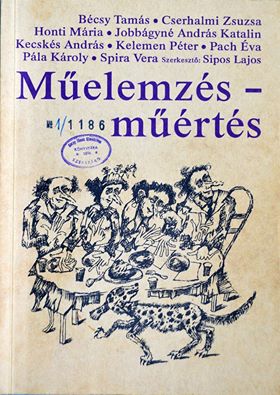 Az olvasó horizontját mozgósítani kell a mű megértésekor. 
Ezt három, egyre táguló koncentrikus körrel lehet érzékeltetni:
1. A legbelső körbe tartozik a versszöveg szavainak a szó
szerinti jelentéssíkja. 
2. A köré szerveződik az asszociációk tágabb horizontja-
ez többnyire egyéni, de mégis egyfajta közös, megtanult kulturális közkincs.
3. Majd a legkülső, legtágabb, a határtalanságba vesző kör következik, melyben az olvasó minden előzetes tapasztalata, tudása, vágya, világfelfogása benne lehet.
[Speaker Notes: az érettségire nem biztos, hogy a l]
Kolozs megyei magyartanárok
Orbán Gyöngyi: Megértő irodalomolvasás - tankönyvek
„Vagyok, mint minden ember: fenség, 
Észak-fok, titok, idegenség,
Lidérces messze fény,
Lidérces messze fény.

De jaj, nem tudok így maradni,
Szeretném magam megmutatni, 
Hogy látva lássanak,
Hogy látva lássanak.
 
Ezért minden: önkínzás, ének:
Szeretném, hogyha szeretnének.” 

(Ady Endre: Szeretném, ha szeretnének)
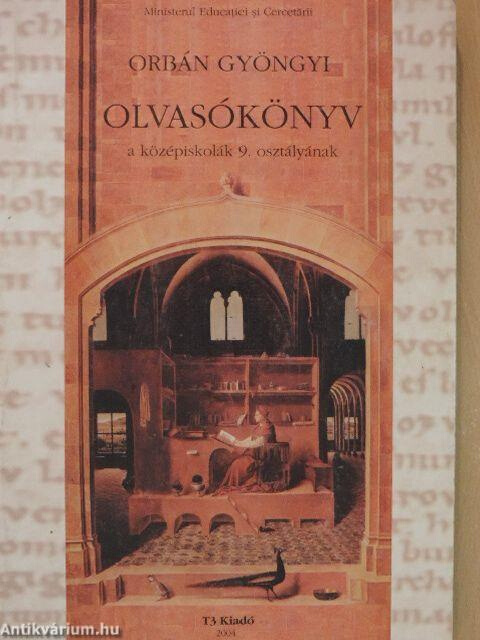 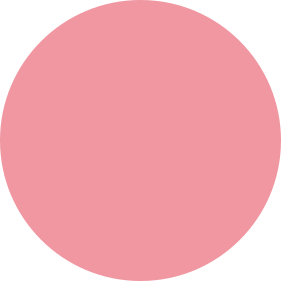 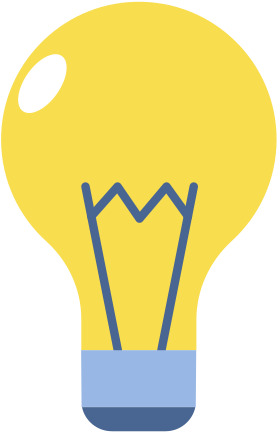 [Speaker Notes: az érettségire nem biztos, hogy a l]
Kolozs megyei magyartanárok
„Az individuum rejtélye és kimondhatatlansága az, ami állandóan megértésre és értelmezésre szorul, és magában hordozza azt a felismerést, hogy az ember interszubjektív szituációban létező lény. Ebből a helyzetéből adódik, hogy nincs szilárd helye ezen a világon, mert állandó ugrásra kényszerül a lét szakadékai fölött, világok közötti átjárásra, megértésre és megértetésre szorul, ugyanakkor ez az állandó mozgás, keresés a feltétele annak, hogy részesüljön a mindenkori Másikkal való találkozás felvilágosodást, igazságtörténést is magában hordozó felszabadító élményében.”

(Orbán Gyöngyi: Ugyanúgy, mint eddig. A hermeneutika helye az
irodalomtanításban. In: Elektronikus könyv és nevelés. Xl. évfolyam 2009/1.)
http://www.tanszertar.hu/eken/2009_01/ogy_0901.htm
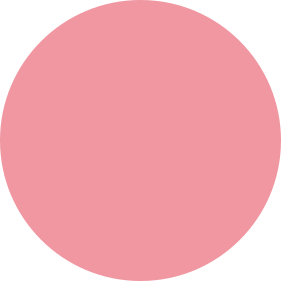 [Speaker Notes: az érettségire nem biztos, hogy a l]
Kolozs megyei magyartanárok
"A vers olyan, mint a lábbeli: mindenki a maga lelki lúdtalpa szerint taposhatja. "
(Kányádi Sándor)
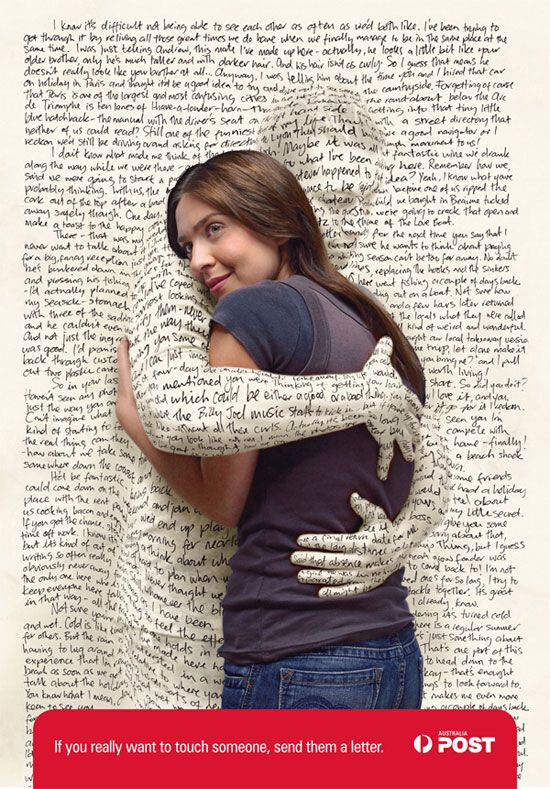 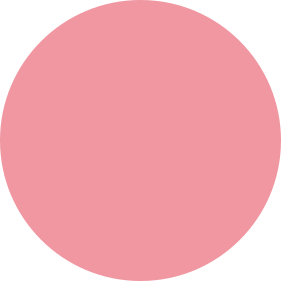 Sokféle elemzésmód létezik, de egységes recept nincs. Mindenkinek magának kell kialakítani a saját elemzésmódját, hisz bármelyik módszert csak saját magán átszűrve alkalmazhatja eredményesen.

Mindenki a saját egyéniségét érvényesítse a versben!



Verselemzéseitek során érdemes visszaemlékeznetek olyan módszerekre is, melyeket tanórákon használtatok:
- összehasonlítói  verselemzési tapasztalataitokat,
- világirodalmi jártasságotokat,
- nem utolsósorban logikus gondolkodásotokat hívhatjátok segítségül.
https://www.pinterest.ca/pin/330240585180097945/
[Speaker Notes: az érettségire nem biztos, hogy a l]
ALKATÉSZEK
STRUKTÚRA
EGYENSÚLY
Kolozs megyei magyartanárok
A biciklizés tudománya
Hogyan működik a vers?
Mit mond számomra a szöveg?
Eszközök
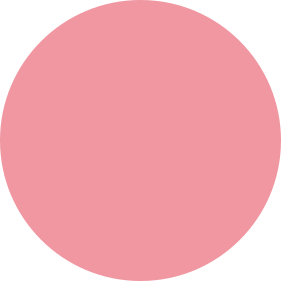 [Speaker Notes: az érettségire nem biztos, hogy a l]
Eszközök - Alkatrészek -
Kolozs megyei magyartanárok
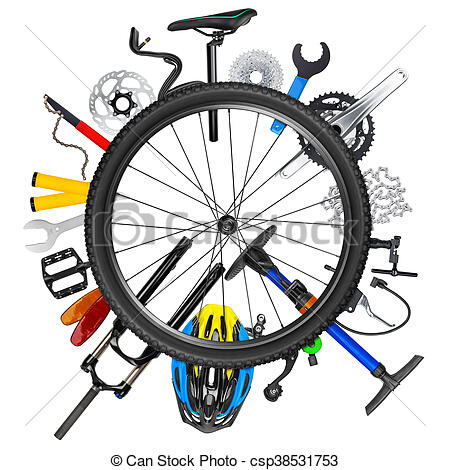 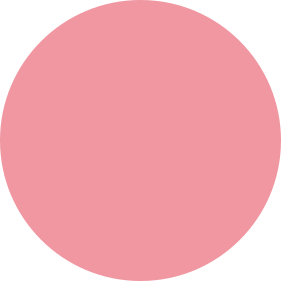 Cím 
Műfaj
Nézőpont
Vershelyzet
Stíluskorszak
Stíluseszközök
Verselés
Fogalomkészlet
Struktúra - Téma, tartalom - Hogy működik?
Kolozs megyei magyartanárok
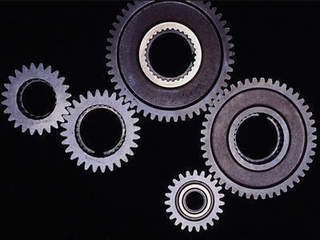 megállapítom a vers témáját (leírás, meditáció, önreflexió)
megkeresem a versszakok közötti kapcsolatot
leírom a versben jelentkező struktúrát  
megvizsgálom egyenként a vers struktúráját képező elemeket (versszak, sor, gondolat, szó)
megkeresem van-e váltás a versben (tartalmi, hangulati)
megfogalmazom a konklúziókat
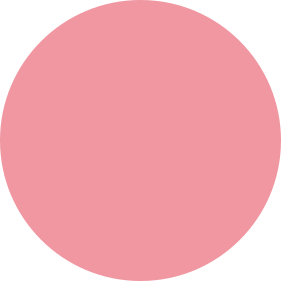 Szemlélet - Egyensúly
Kolozs megyei magyartanárok
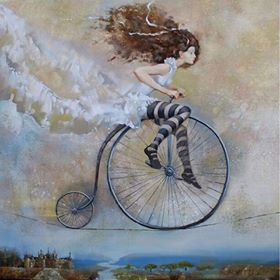 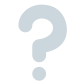 -az elemzésnek az alapját, a hátterét képezi az a SZEMLÉLET, amit érvényesítek
-legyen ennek a szemléletnek a kulcsmotívuma a KÉRDEZÉS 

-ne felejtsétek: abból indultunk ki, hogy a szöveg párbeszédre hív bennünket
-fogalmazzuk meg kérdéseinket, (amelyeket a szöveggel kapcsolatban felteszünk) és válaszoljuk meg ezeket a kérdéseket
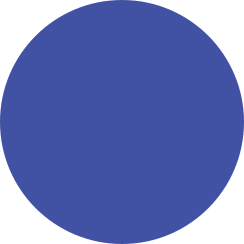 https://www.pinterest.es/pin/266908715387226837/
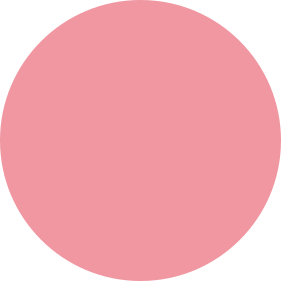 Sorrend
Kolozs megyei magyartanárok
JÓ MUNKÁT, SOK SIKERT HOZZÁ!
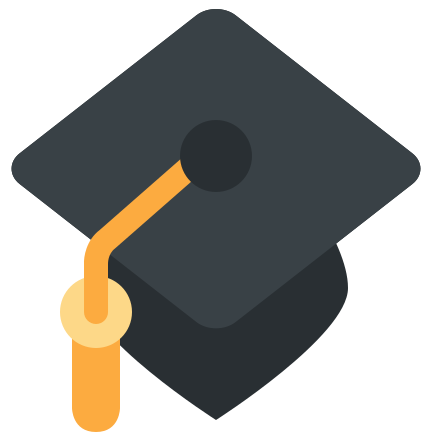 Megtanulom, ami megtanulható (Eszközök).

Többször elolvasom a verset.

Megkeresem a fő gondolatot. (Struktúra, téma, tartalom)

Megtervezem az elemzésem fő vonalát és az ahhoz társuló alpontokat. (Szemlélet)

Figyelek a megfelelő fogalomhasználatra,
a helyesírásra,
a logikus gondolatvezetésre.
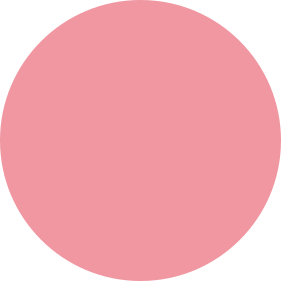 Gyakoroljátok!
Kolozs megyei magyartanárok
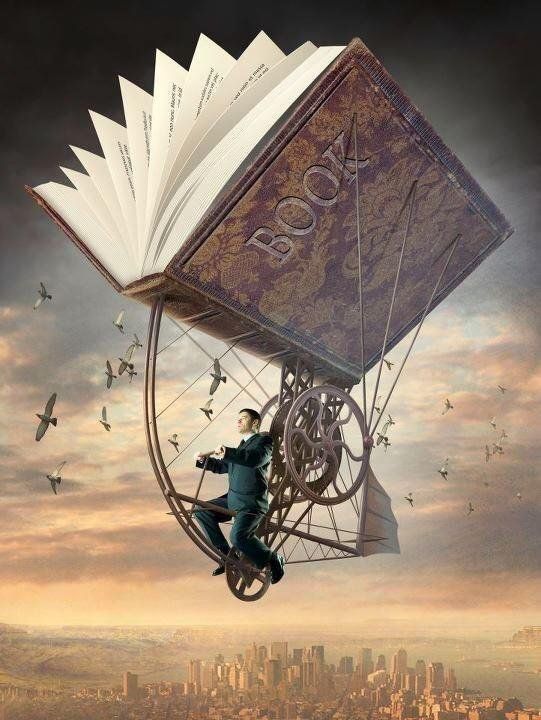 ... és ne felejtsétek: a legfontosabb megtalálni az EGYENSÚLYT, érvényesíteni a megfelelő szemléletet!
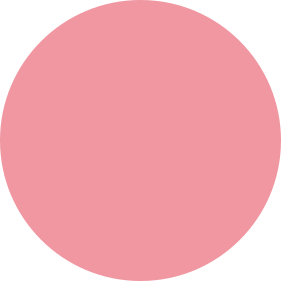 https://www.pinterest.ca/pin/478789004130779495/